МИНИСТЕРСТВО ЗДРАВООХРАНЕНИЯ РЕСПУБЛИКИ БЕЛАРУСЬ
УО «Гродненский Государственный медицинский университет»
Кафедра психологии и педагогики
«Синдром эмоционального выгорания»
Подготовил студент 3 курса 2 группы   медико-диагностического факультета
Дулевич Александр Сергеевич
Синдром эмоционального выгорания («эмоциональное сгорание») — специфический вид профессиональной деформации лиц, вынужденных во время выполнения своих обязанностей тесно общаться с людьми.
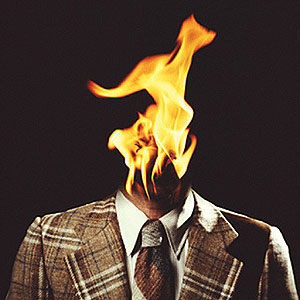 Термин «burnout» («эмоциональное выгорание») был предложен американским психиатром Фрейденбергом в 1974 г. Иногда его переводят на русский язык как: «эмоциональное сгорание» или «профессиональное выгорание».
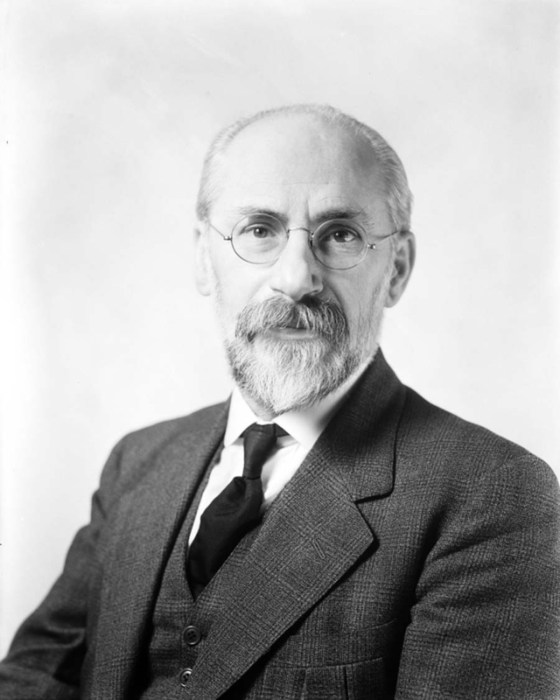 Джордж Фрейденберг
Синдром эмоционального выгорания проявляется в:
Чувстве безразличия
Дегуманизации
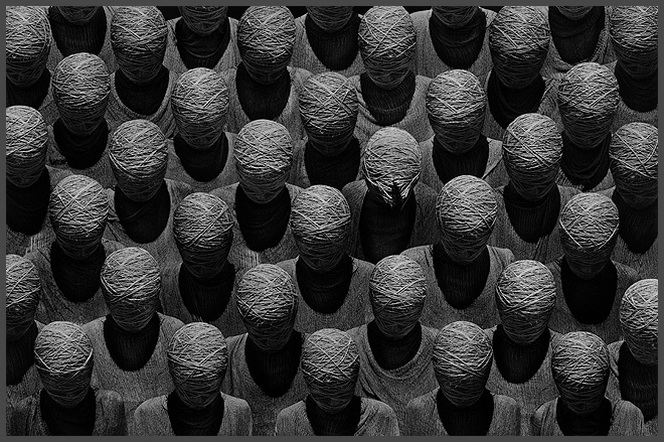 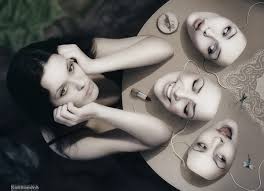 Негативном самовосприятии в профессиональном плане
Риску возникновения синдрома эмоционального выгорания подвержены лица, предъявляющие непомерно высокие требования к себе. 

В их представлении настоящий специалист - образец профессиональной неуязвимости и совершенства. 

Входящие в эту категорию личности, ассоциируют свой труд с предназначением, миссией.
Типы людей, которым грозит синдром длительного выгорания:
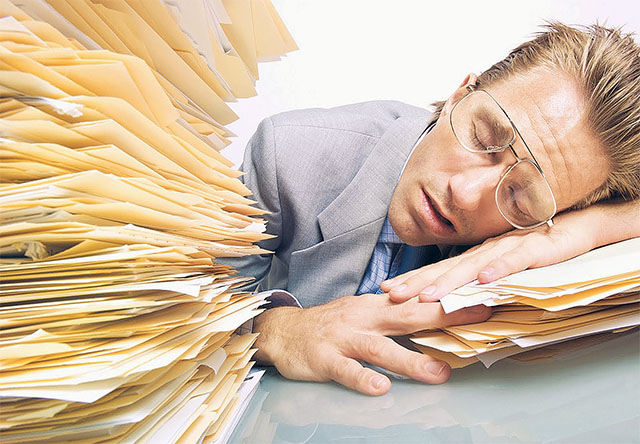 Первый тип («педантичный»)


Второй тип  («демонстративный»)

Третий тип («эмотивный»)
Первый тип – «педантичный»
добросовестность; 
чрезмерная аккуратность;
стремление в любом деле добиться образцового порядка.




Люди часто излишне привязаны к прошлому; 
Основные симптомы переутомления - апатия, сонливость.
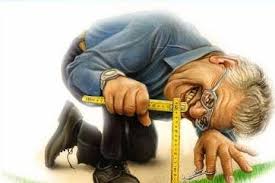 Второй тип – «демонстративный»
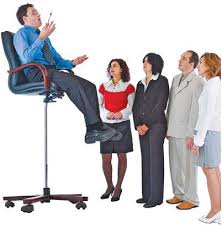 Люди этого типа стремятся первенствовать во всем, всегда быть на виду.
У людей данного типа:
Переутомление выражается раздражительности, гневливости. 
Повышается давление, проблемы с засыпанием.
Третий тип – «эмотивный»
"Эмотики» противоестественно чувствительны и впечатлительны.
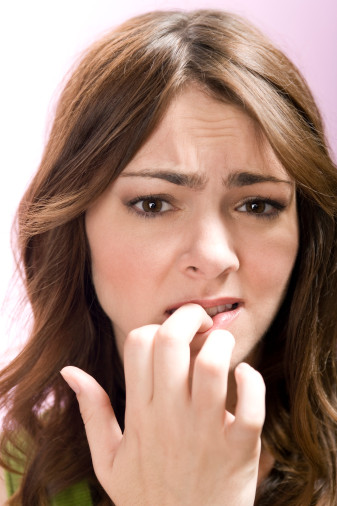 При стрессах третий тип людей страдают бессонницей, у них возможно появление повышенной тревожности.
К факторным моделям относят следующие:
1) ОДНОФАКТОРНАЯ МОДЕЛЬ (А. Пайнс и
         Э. Аронсон); 
2) ДВУХФАКТОРНАЯ МОДЕЛЬ (Д. Дирендонк,           
         В. Шауфели, Х. Сиксма); 
3) ТРЕХФАКТОРНАЯ МОДЕЛЬ (К. Маслач, 
          С. Джексон); 
4) ЧЕТЫРЕХФАКТОРНАЯ МОДЕЛЬ (Фирс, Мимс,    	  Иваницкий).
Однофакторная модель эмоционального выгорания (Пайнс, Аронсон).
Выгорание — это состояние физического, эмоционального и когнитивного истощения, вызванного длительным пребыванием в эмоционально перегруженных ситуациях. 






Главная причина (фактор) - истощение.
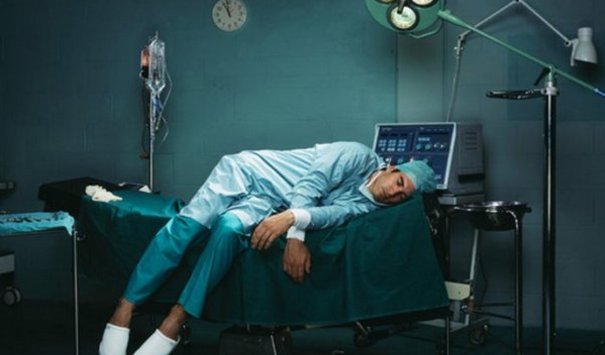 Двухфакторная модель (Д. Дирендонк, В. Шауфели, X. Сиксма)
Трехфакторная модель (К. Маслач и С. Джексон).
Четырехфакторная модель (Firth, Mims, Iwanicki, Schwab)
Включает в себя компоненты трехфакторной модели, а в качестве четвертой составляющей рассматривается сочетание двух из трех приведенных компонентов.
Дж. Гринберг предлагает рассматривать эмоциональное выгорание как пятиступенчатый прогрессирующий процесс.
Первая стадия эмоционального выгорания («медовый месяц»).
Вторая стадия («недостаток топлива»).
Третья стадия (хронические симптомы).
Четвертая стадия (кризис).
 Пятая стадия эмоционального выгорания («пробивание стены»).
ПЕРВАЯ СТАДИЯ ЭМОЦИОНАЛЬНОГО ВЫГОРАНИЯ
Медовый месяц
Работник доволен работой и заданиями, относится к ним с энтузиазмом. 

Но постоянные стрессы постепенно подтачивают энергию.
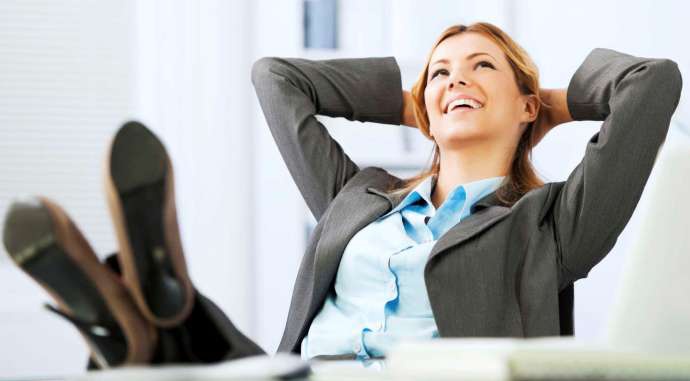 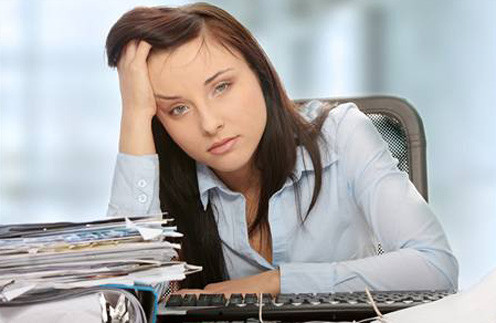 ВТОРАЯ СТАДИЯ ЭМОЦИОНАЛЬНОГО ВЫГОРАНИЯ
«Недостаток топлива»
Наблюдаются первые признаки синдрома: бессонница, снижение работоспособности и частичная потеря интереса к своему делу.
своему здоровью.
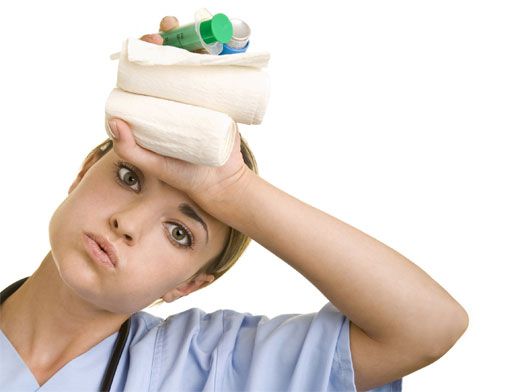 В случае высокой мотивации работник может продолжать гореть, подпитываясь внутренними ресурсами, но в ущерб себе.
ТРЕТЬЯ СТАДИЯ ЭМОЦИОНАЛЬНОГО ВЫГОРАНИЯ
Хронические симптомы
Человеку так трудно сосредоточиться на работе, что все выполняется очень медленно. 
Постоянное переживание нехватки времени (синдром менеджера).
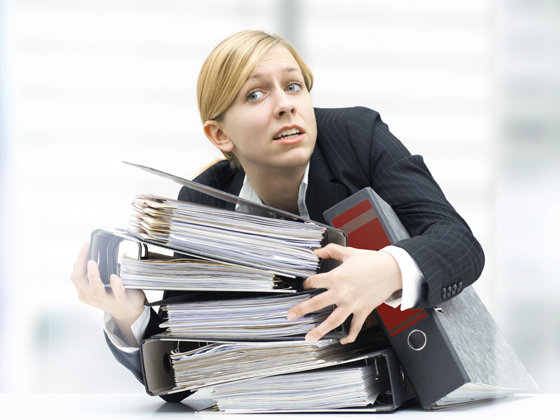 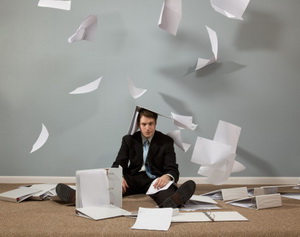 ЧЕТВЕРТАЯ СТАДИЯ ЭМОЦИОНАЛЬНОГО ВЫГОРАНИЯ
Кризис
Развиваются хронические заболевания, в результате чего человек частично или полностью теряет работоспособность.
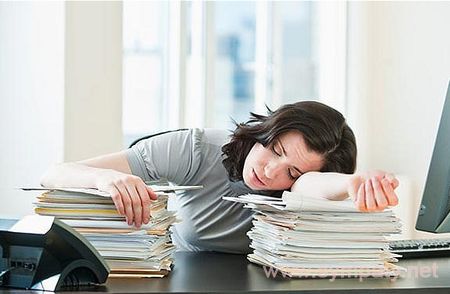 Усиливаются переживания неудовлетвореннос-ти собственной эффективностью и качеством жизни.
ПЯТАЯ СТАДИЯ ЭМОЦИОНАЛЬНОГО ВЫГОРАНИЯ
«Пробивание стены»
Физические и психологические проблемы переходят в острую форму и могут спровоцировать развитие опасных заболеваний, угрожающих жизни человека.
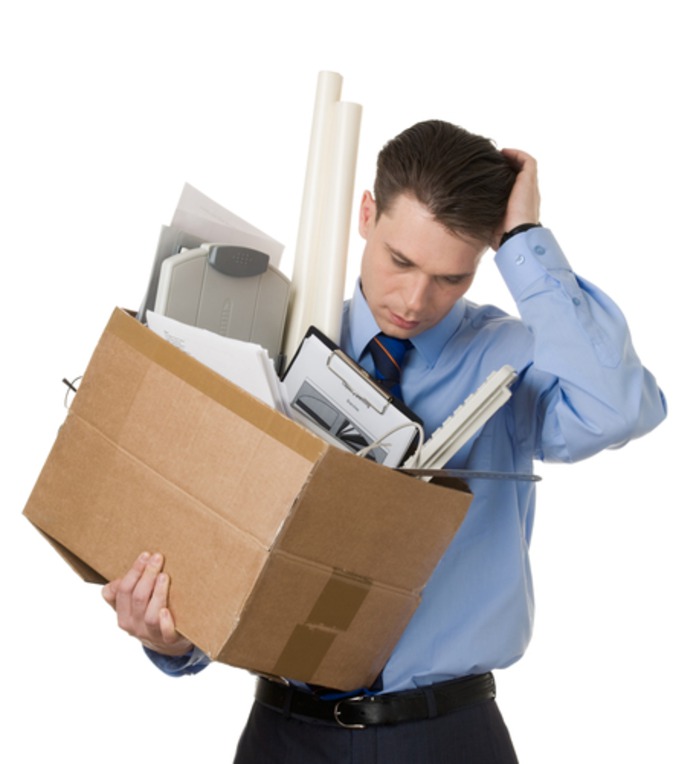 У работника появляется столько проблем, что его карьера находится под угрозой.
ПРОФИЛАКТИКА эмоционального выгорания
Синдром эмоционального выгорания наступает на фоне ФИЗИЧЕСКОГО и ПСИХИЧЕСКОГО истощения человека. 

Предотвратить такое заболевание помогут профилактические меры, направленные на укрепление здоровья.
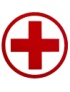 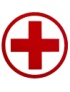 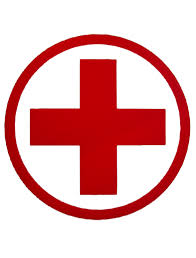 ФИЗИЧЕСКАЯ профилактика «выгорания»
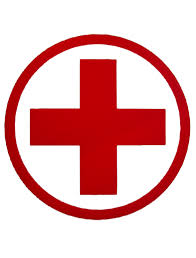 ПСИХОЛОГИЧЕСКАЯ профилактика «выгорания»
Чтобы избежать синдрома эмоционального выгорания:
Не пытаться всегда и во всем быть лучшими
Помните: работа - всего лишь часть жизни!
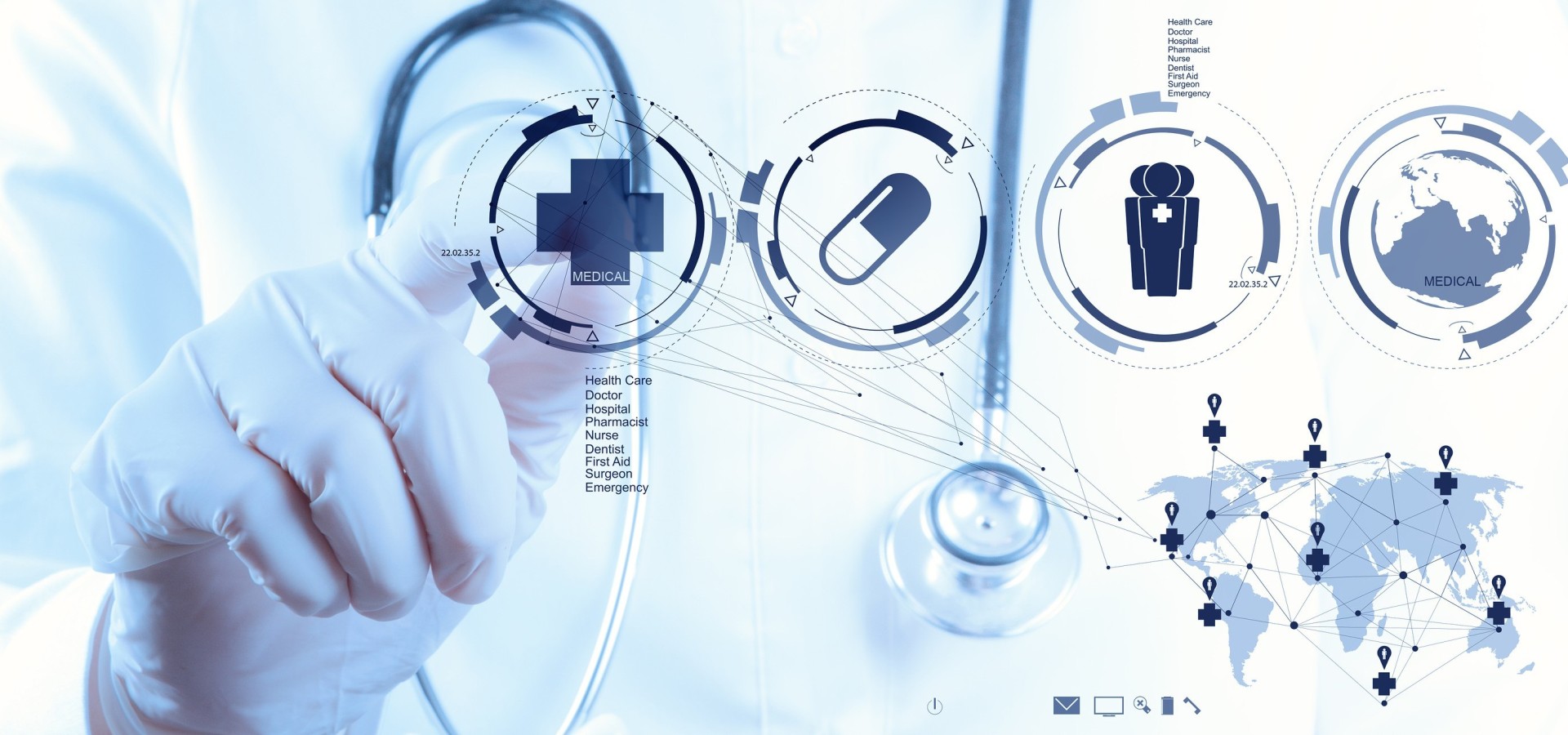 СПАСИБО ЗА ВНИМАНИЕ!
Список литературы:
2, 3, 4 слайды - Водопьянова Н. Е. Синдром психического выгорания в коммуникативных профессиях / Н. Е. Водопьянова // Психология здоровья / Под ред. Г. С. Никифорова. — СПб.: Издательство СПб ГУ, 2011. — С. 443–463.
5, 6, 7, 9, 14 слайды -    Орел В. Е. Структурно-функциональная организация и генезис психического выгорания: Дис. д-ра психол. наук.-Ярославль, 2005.
8, 10, 11 - Орел В.Е. Феномен «выгорания» в зарубежной психологии: эмпирические исследования // Психологический журнал. 2001г. Т.22, №1.
10, 11, 12, 13, 14 слайды - Скугаревская М.М. Синдром эмоционального выгорания // Медицинские новости. 2002. №7
15, 16, 17, 18, 19, 20 - Куликов Л. В. Виды трудового стресса. Статья в сборнике «Психология психических состояний» № 3/ Л. В. Куликов, О. А. Михайлова. — Казань; Набережные Челны, 2011.
21, 22, 23 слайды - [Электронный ресурс] Синдром эмоционального выгорания. Режим доступа http://www.psyworld.ru/students/texts/emozwygoranie.htm. Дата доступа 15.11.2016